Klöckner Pentaplast  company presentation
Name
Location
XX Date 2021
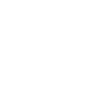 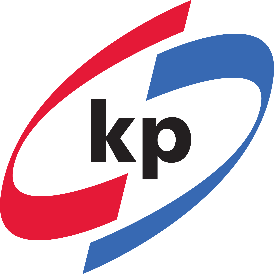 Global footprint
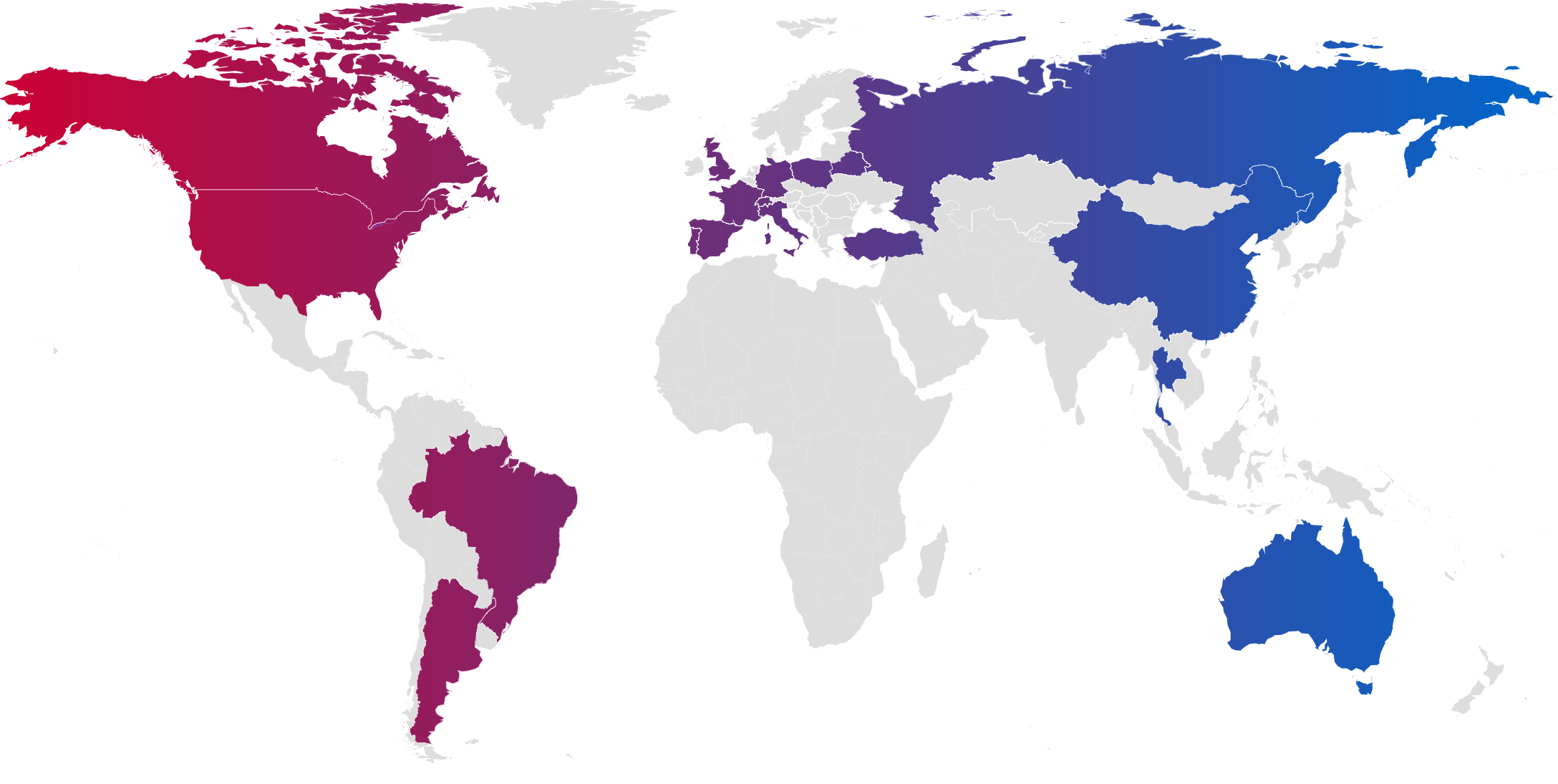 Europe
19 locations
18
countries
31
Plants

11.9 bn Trays 
62 kt Flexible Film 
595 kt Rigid Film
The Americas
8 locations
Asia &  Australia  
4 locations
5,900
employees
~€2 bn
annual revenue
1,270
trademarks and patents
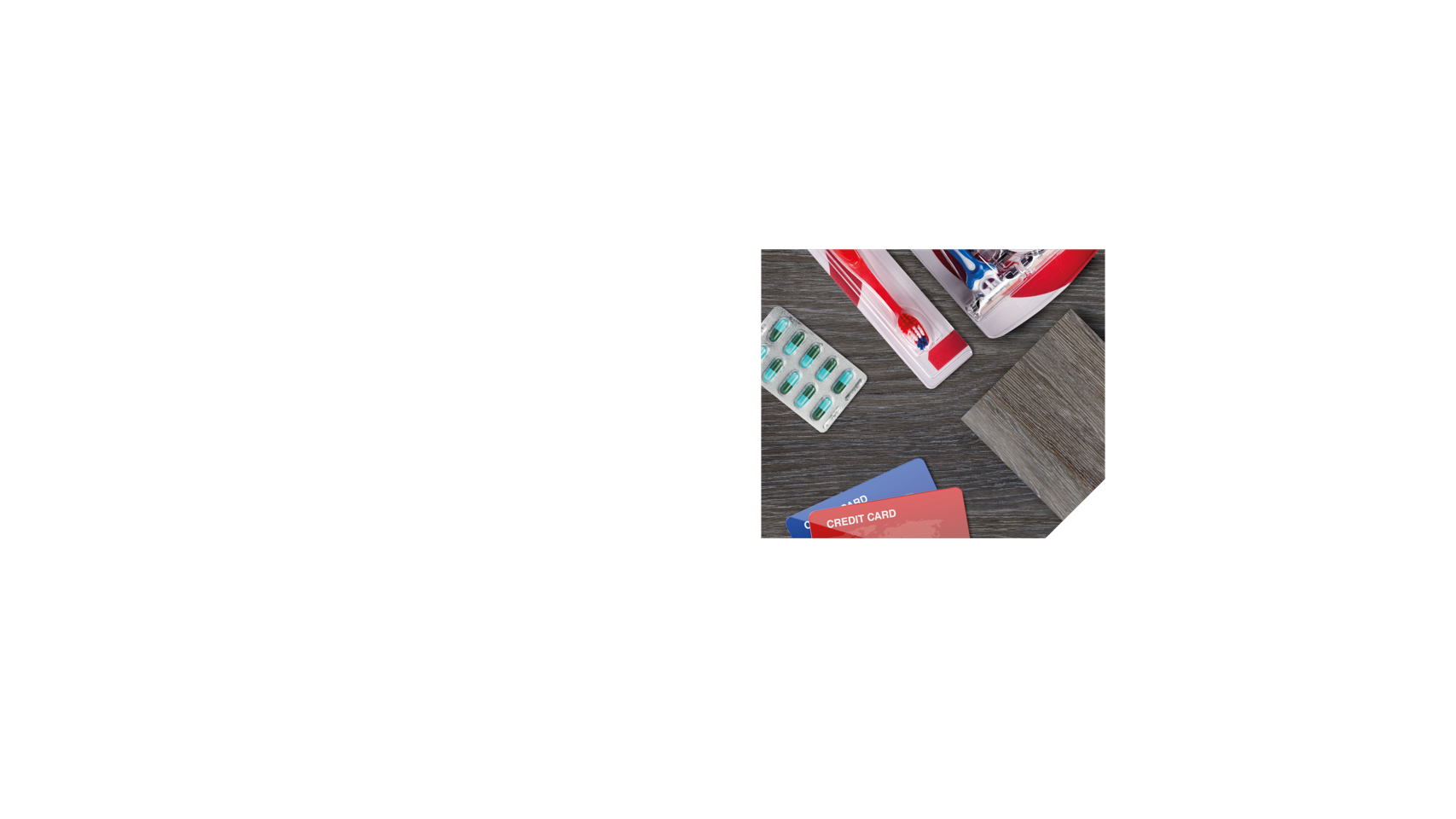 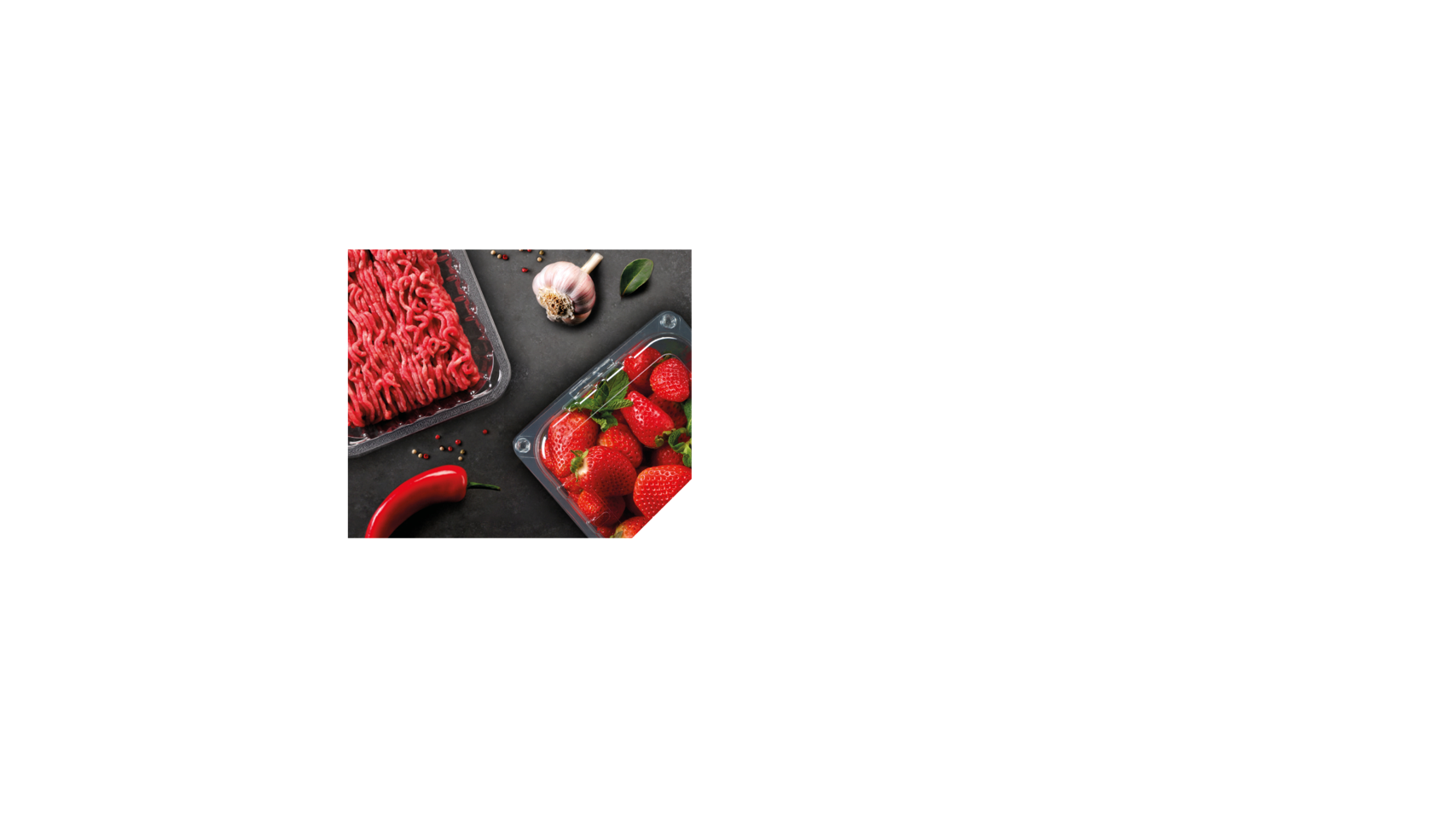 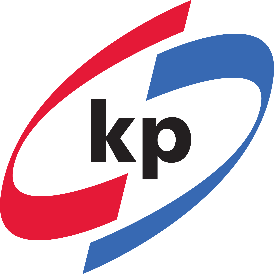 Two divisions
Pharma, Health & Protection and Durables
Food Packaging
Pharma, 
Health & Protection and Durables
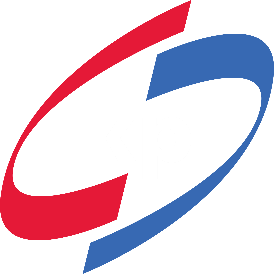 Health
Pharma
Home, building  and constructions

Cards and graphics
Labels
Food Packaging
Bakery
Fruit and produce
Protein
Food to go
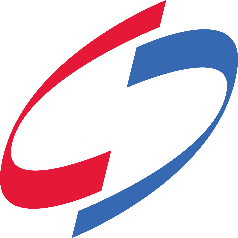 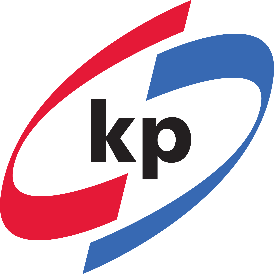 About kp
Global leadership
R&D powerhouse
High standards
Value leadership
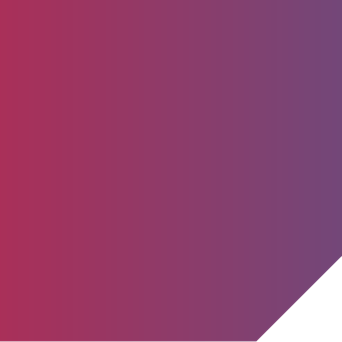 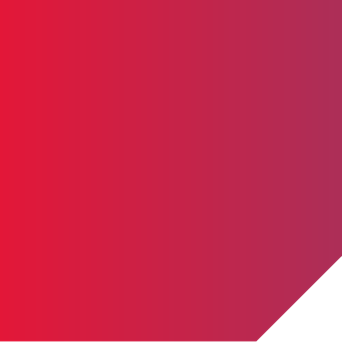 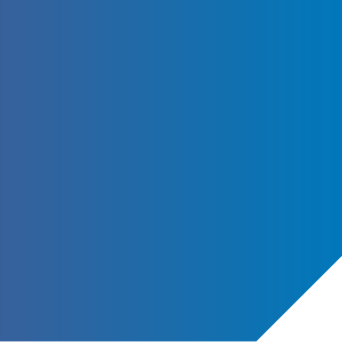 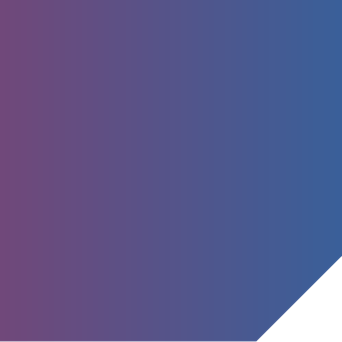 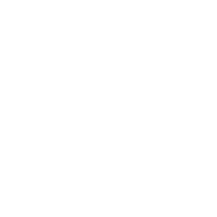 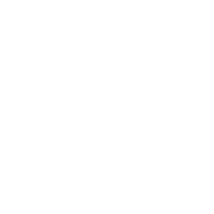 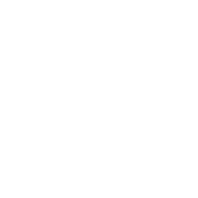 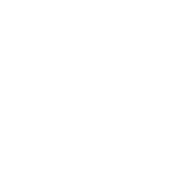 A capacity of 11.9 billion trays, 62 kilo tonnes of flexible film and 595 kilo tonnes of rigid film, we use our expertise and broad range of products, to develop global leadership in cost-effective solutions.
A global leader in recycled content products and high barrier protective packaging we have 41 manufacturing and distribution facilities in 26 countries with 5,900 employees.
Underpinning our innovations with our customer partnerships and value leadership we have an average vitality index of 12% across our two divisions with more than 600 patents and 700 trademarks.
Our best-in-class productivity with the finest talent in the industry creates added value leadership for trusted partnerships and collaborations with our customers, supplying the sustainable protection of everyday needs.
kp’s vision and culture
Sustainable Protection of Everyday Needs
Core behaviours
Focus Accountability Respect Urgency
Values
Safety Teamwork Sustainability
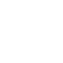 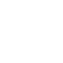 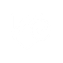 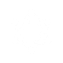 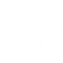 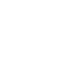 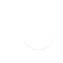 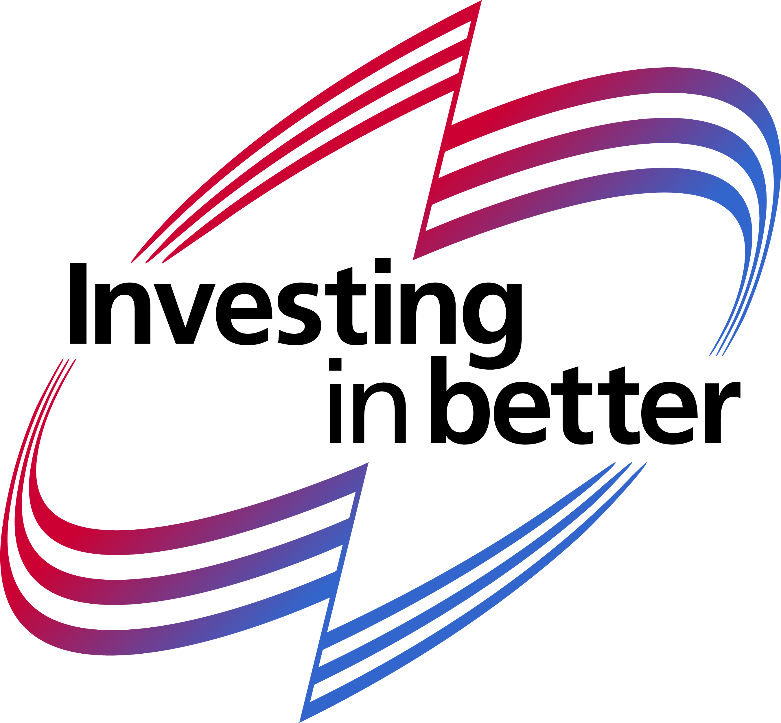 Our sustainability roadmap
We are investing our time, focus and energy in becoming a better, more sustainable business.
[Speaker Notes: SUGGESTED TALKING POINTS 

- Talk about the why
	Firstly morale imperative, it’s the right thing to do
	There is an expectation from external stakeholders (customers, investors, NGO’s, media etc)
	But also an expectation from colleagues and future employees
	Highlight that PPP has helped us drive great progress, but the sustainability agenda has evolved and so must kp
	Will make us a stronger business (e.g. driving efficiency, driver safer environment, stronger supply chain, win new business)

Explain Investing In Better
What does it mean -  talk about how it’s investing our time, our focus, our energy etc.
Talk about the fact that it’s everyone’s responsibility
Talk about how we are integrating in to ‘how we run our business’ (e.g BTO, ESG Ratchet etc)]
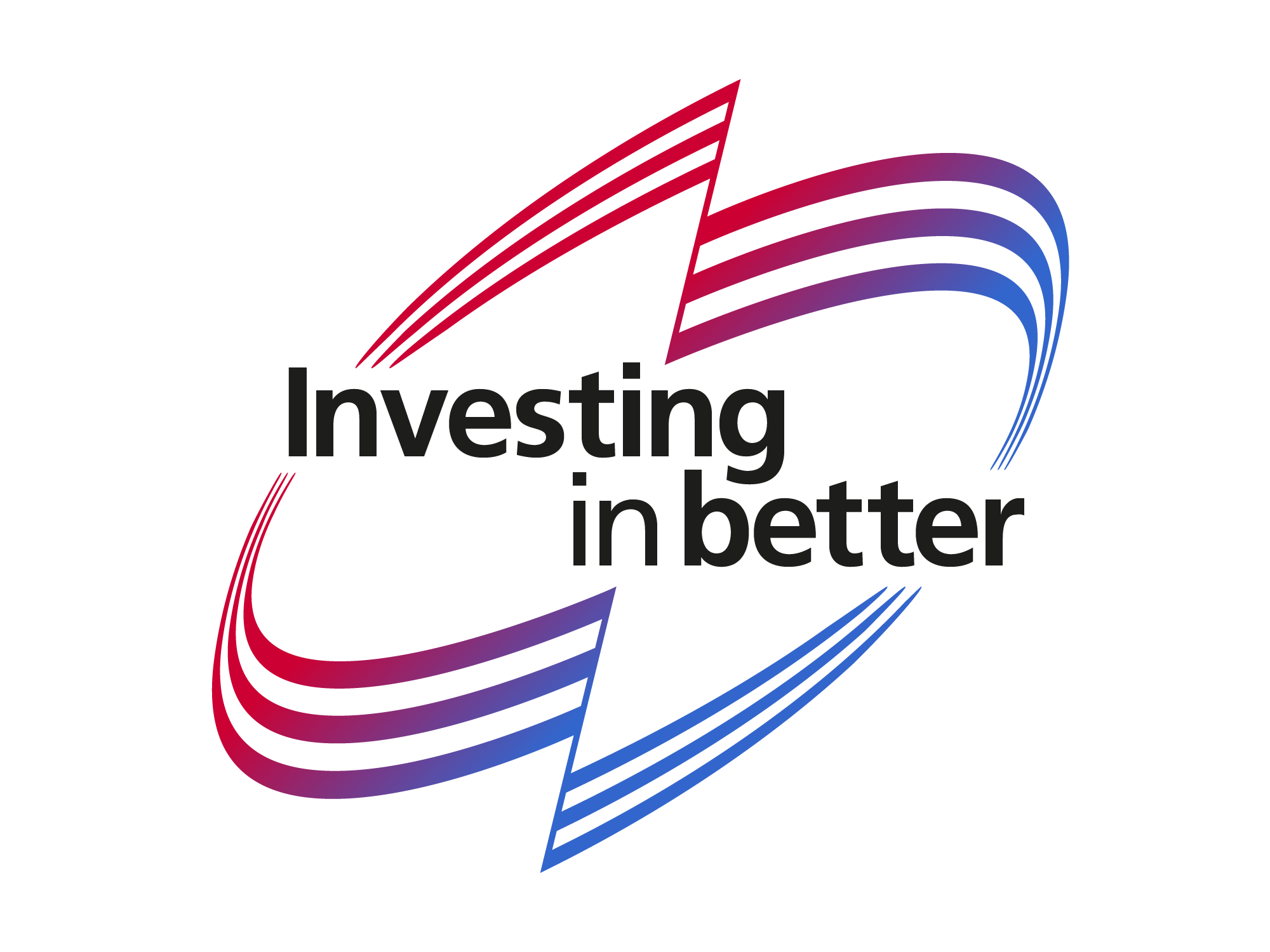 Our three objectives
30% recycled content
30% Tray to Tray
100% packaging recyclable
Close the Loop
0 lost time accident rate
>30% women in management
>80% employee engagement score
One community project per site
Act Responsibly
Zero waste to landfill
Zero incineration without energy recovery
Energy efficiency 17%
Scope 1&2 50% emission reduction
Scope 3 20% intensity reduction
Work Smarter
[Speaker Notes: SUGGESTED TALKING POINTS 

Introduce the three objectives

Close the Loop
By ‘closing the loop’ we will reduce waste, and do more with less. This objective commits us to using more recycled material, closing the packaging loop and taking every opportunity to make our packaging recyclable.

Work Smarter
We have a responsibility to use as few resources as possible, as efficiently as possible. That’s why we are focused on using less energy, cutting carbon emissions and ending landfill.

Act Responsibly
Acting responsibly at all times is a cornerstone of our culture. And in the future, we will do an even better job of keeping our people engaged, while we continue to focus on safety, and on becoming a more diverse company.]
Thank you
www.kpfilms.com
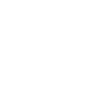